التـــعـــريـــة
والتفاوت الحراري
والريح
هي عملية تفكيك الصخر الناتجة عن عدّة عوامل:
الماء
تسعى إذًا التعرية إلى إعادة تشكيل سطح الأرض
تمتدّ عملية تغيير ملمح السطح إلى ملايين السنين، هي عملية بطيئة
بينما يتمكن انزلاق أو طوفان أو زلزال بسرعة فائقة وفجائية، تغيير شكل السطح
تحدث التعرية بفعل عامل طبيعي مثل الماء، والريح، والجاذبية، والتجوية،
و... بعمل الإنسان
عمل الماء
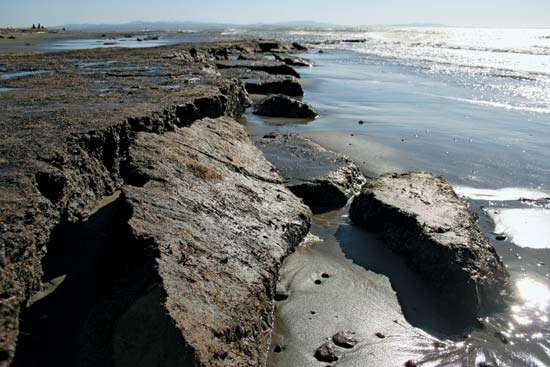 تفتيت الصخر بفعل أمواج البحر
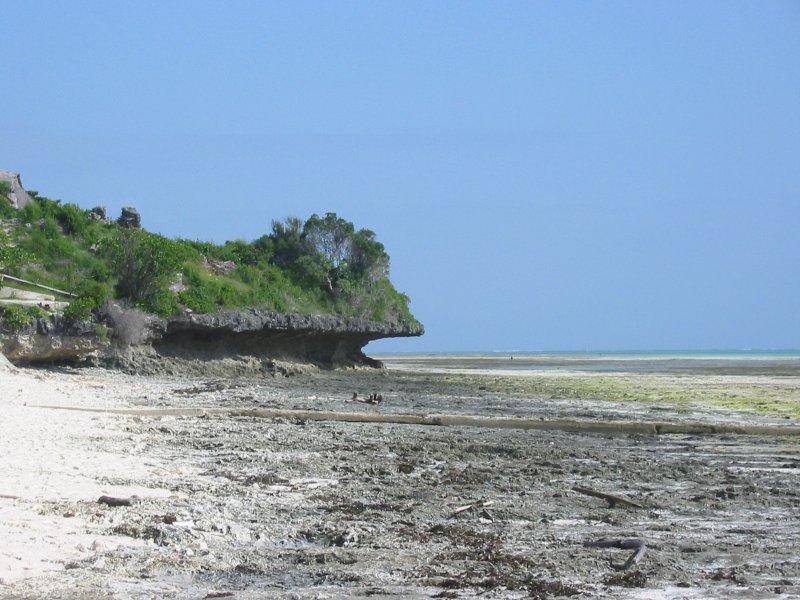 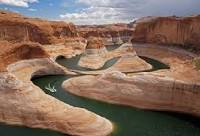 حفر وادي النهر
لاحظ العمق في حفر نهر الكولورادو        Coloradoلمجراه
الموج الهدام
الانزلاق الأرضي
شلالات نياڤارا
Chutes du NIAGARA
تتراجع سنويا بمآت الأمطار
مياه السيول في الرض المستصلحة
عمل الرياح
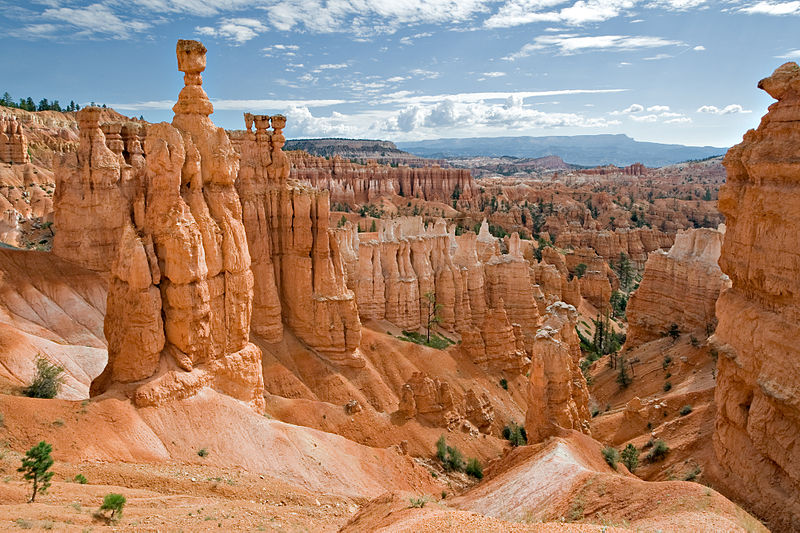 الريح النقال
الريح النحاة
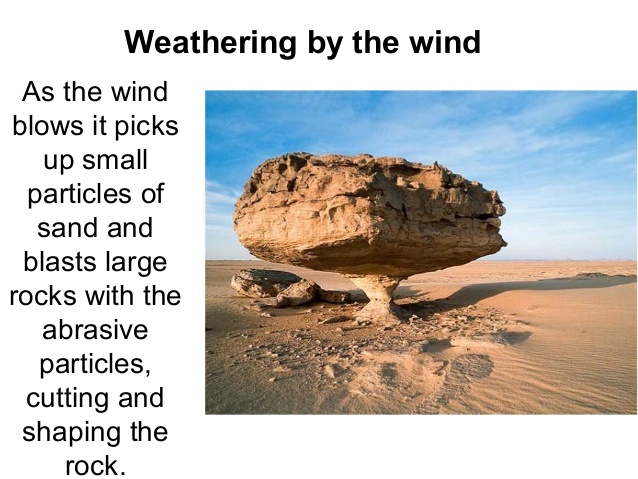 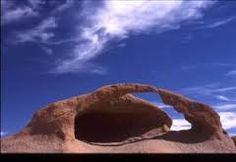 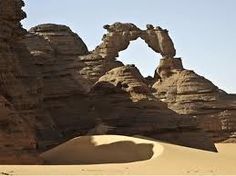 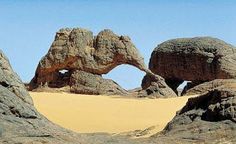 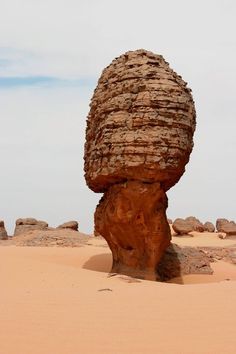 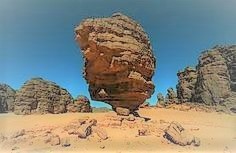 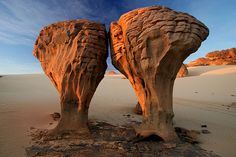 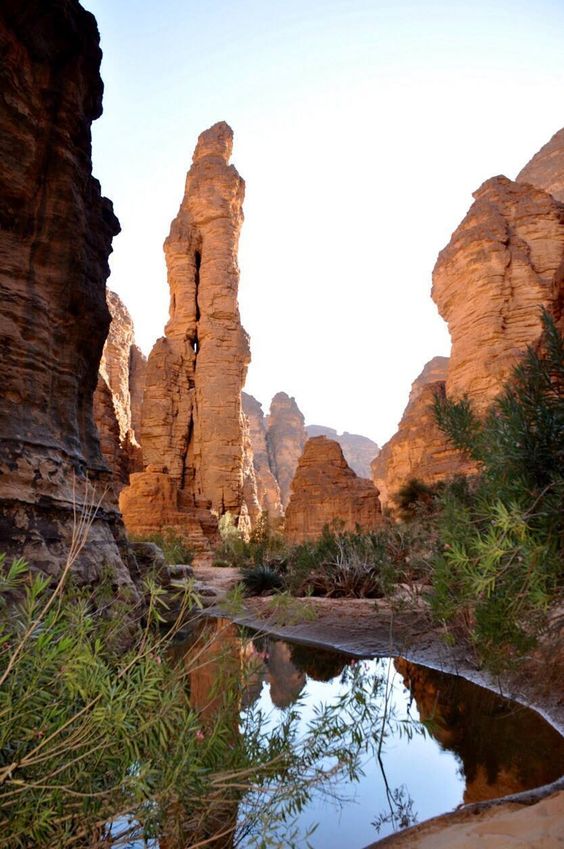 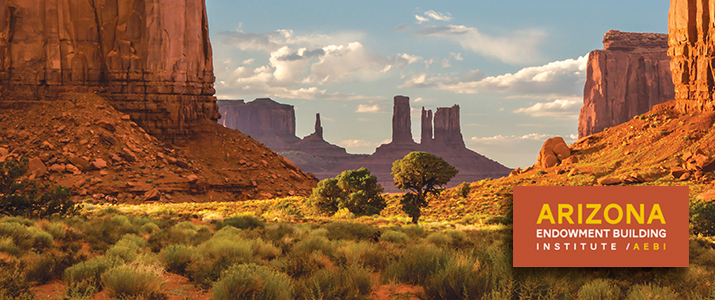 عامل الإنسان
المفارقة العجيبة
* عمل الطبيعة سواء كان بطيئاً أم عنيفا وسريعاً يهدف إلى إعادة تشكيل السطح
* أما عمل الإنسان، الطامع في التكاثر، يهدف إلى تحطيم البنية الأصلية ومن ثَمَّ صار عدوّا للبيئة التي تحتضنه